HIPSSA Project
Support for Harmonization of the ICT Policies in Sub-Sahara Africa
Overview of the Model Law on Electronic Transactions and Electronic Commerce
 Tana Pistorius
[Speaker Notes: Bonjour à tous,
Je suis tres heureux d‘être parmi vous aujourd‘hui. 
Je voudrais remercier Mr. Kamdem pour son invitation a l‘atelier.
Permettez-moi de me presenter.
Je viens de rejoindre le bureau de regional de l‘UIT pour l‘Afrique d‘Addis Abeba pour coordonner le projet d‘harmonisation reglementaire de l‘UIT et de la CE en Afrique sub-saharienne
Je travaillais precedemment chez le regulateur français l‘ARCEP au service economique. 
Je m‘occupais de travaux de modelisation technico-economique et j‘etais plus particulièrement en charge de l‘évaluation du cout du service universel et de la terminaison d‘appel mobile dans les 	departements français d‘outremer.]
Realities of Law: Barrier
Paper-based commercial rules
 Manuscript signature witnessed
Vulnerability of consumers
Legal effect of an email
 Received; read
Systems are down; delete it
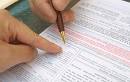 OBJECTS
Trusted business environment
Legal certainty
Protection of individuals
Clarify marketplace rules 
E-records; authentication  etc.
4
OBJECTS (cont.)
Promotes public confidence
Integrity and reliability of electronic records and electronic commerce 
Fosters the development of electronic signatures to lend authenticity and integrity to correspondence in any electronic medium
5
Three pillars
General enabling
6
Electronic Transactions
7
Electronic commerce
8
WRITING
Legal recognition: Requirement of writing met:
data messages
accessible in a manner usable for subsequent reference
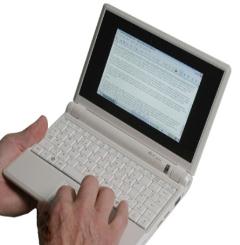 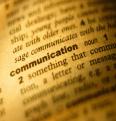 Electronic signatures
Data attached to or logically associated with data indented to be signature
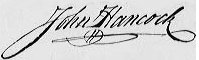 11
SIGNATURE
Law requires: regulations
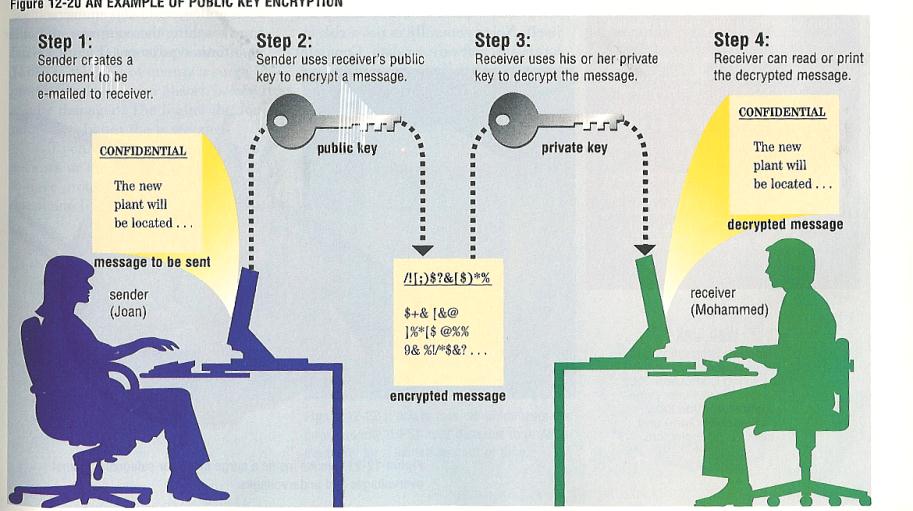 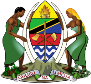 12
Enabling environment
Parties – appropriate transaction
SECURE electronic signatures -regulations
Recognition of foreign signatures
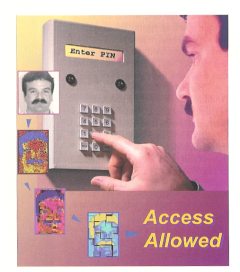 13
ADMISSABILITY
Admissibility and evidentiary weight
Original 
Retention of records 
Production of documents
? STANDARD
14
E-CONSUMERS
Automated message systems
Electronic agents
keystroke errors
Obligations of suppliers
Performance
Cooling off
CONTRACTS EXCLUDED
15
SPAM
On-line marketing
Opt in
CRIMINAL
16
Service provider liability
Limitation of liability
Mere conduit; 
caching; 
hosting & 
information location tools
No general obligation
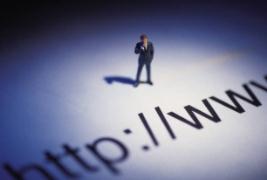 Exceptions & interpretation
Exclusions from application
Freedom of contract 
No party forced to transact electronically
ENABLING
18
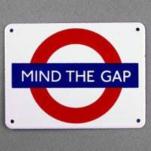 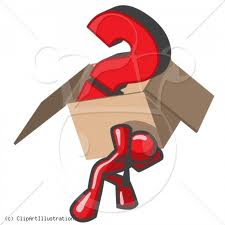 QUESTIONAIRE
Exclusions
TYPES OF INFORMATION; SIGNATURE CONTRACTS EXCLUDED?
SECURE SIGNATURES
REQUIREMENTS 
SANS 21188; ITU X.509; PKI
Admissibility – rules of court
E-Consumers - sufficient
ISPs
19
THANK YOU…
Tana Pistorius
ITU INTERNATIONAL EXPERT
pistot@unisa.ac.za
Research Professor: UNISA
Union Internationale des Télécommunications International Telecommunication Union
[Speaker Notes: Merci de votre attention. 
Je me tiens a votre disposition pour repondre a vos questions.
Je peux vous faire parvenir par email une version electronique de ce support de presentation.
Sachant que nous abordons tout juste le lancement de ce projet, les informations contenues dans cette presentation sont susceptibles a certaines evolutions.]